Semantisatieverhaal:
Heb je wel eens van het evenement, dat is de grote gebeurtenis waar veel mensen naar kijken, gsm-werpen gehoord? Gsm-werpen is een internationale sport die in 2000 ontstond in Finland. Sindsdien of vanaf die tijd wordt hij elk jaar gehouden. Het evenement valt of  gebeurt altijd in de zomer. Bij gsm-werpen moet je een mobiele telefoon zo ver mogelijk gooien; werpen. Je krijgt punten voor hoe ver je gooit, en soms ook voor hoe je gooit; met welke techniek. Aan het einde van het evenement komt dan de uitslag. De uitslag is de stand aan het einde van de wedstrijd.
Voor het gsm-werpen worden oude mobieltjes gebruikt. Door het gooien gaan deze mobieltjes kapot. Er komt steeds meer kritiek over deze sport. De kritiek betekent het noemen van de fouten van iets of iemand. In onze cultuur, dat is de manier waarop een groep mensen leeft, kopen we heel vaak een nieuwe mobiele telefoon. We willen graag hip en modern zijn en vinden mobieltjes die 2 jaar oud zijn, bijvoorbeeld suuuuper oud. En dan kopen we maar weer een nieuwe. In andere landen, waaronder (waarbij, tussen welke) armere landen, is dat best wel omstreden. Omstreden betekent iets waar veel over gepraat wordt. Die zijn heel tevreden met wat wij noemen oude mobieltjes. Dat kun je ontkennen of zeggen dat het niet zo is, maar het is echt zo. En dan gaan wij die ‘oude mobieltjes’ kapot gooien omdat wij vinden dat ze niks meer waard zijn…! Dat vind ik eigenlijk ook wel heel erg. Áls je een nieuw mobieltje koopt, lever dan de oude in! Dan kunnen ze die oude mobiel uit elkaar halen en onderdelen verwerken in nieuwe mobieltjes. Het verwerken is dus gebruiken bij het maken van iets.
A
[Speaker Notes: het evenement: de grote gebeurtenis waar veel mensen naar kijken
de kritiek: het noemen van de fouten van iets of iemand
de cultuur: de manier waarop een groep mensen leeft
sindsdien: vanaf die tijd
vallen: gebeuren
verwerken: gebruiken bij het maken van iets
omstreden: iets waar veel over gepraat wordt
ontkennen: zeggen dat iets niet zo is
waaronder: waarbij, tussen welke
de uitslag: de stand aan het einde van de wedstrijd]
Gerarda Das
Marjan ter Harmsel
Mandy Routledge
Francis Vrielink
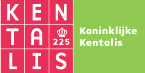 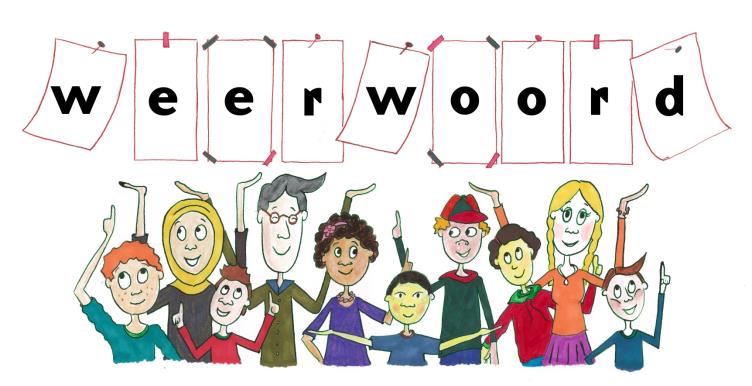 Week 48 – 29 november 2022
Niveau A
het evenement
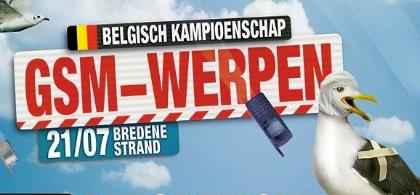 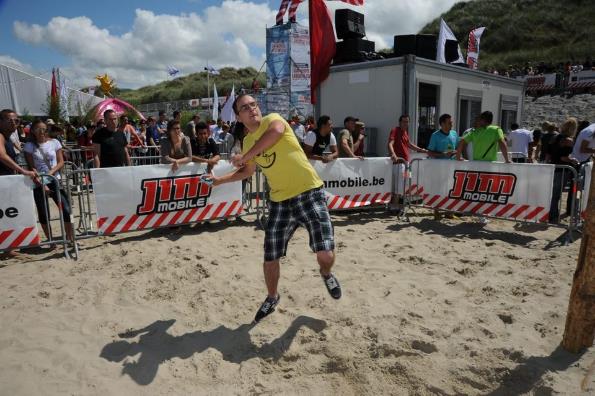 https://www.nieuwsblad.be/cnt/dmf20120722_00230680
sindsdien
2004
2002
2003
2000
2001
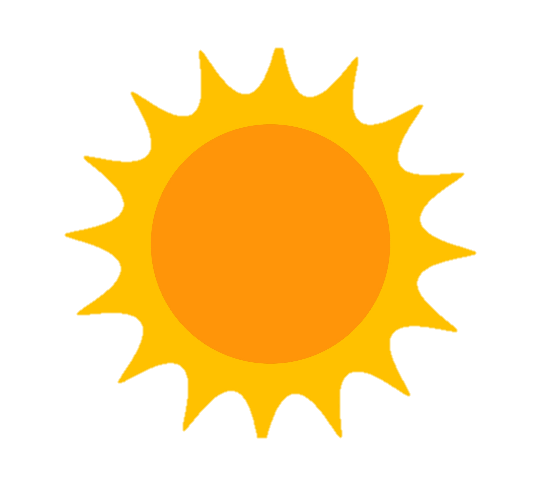 vallen
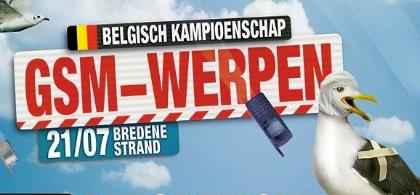 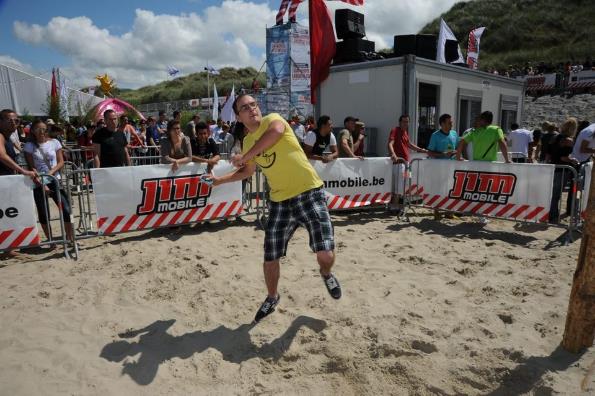 https://www.nieuwsblad.be/cnt/dmf20120722_00230680
de uitslag
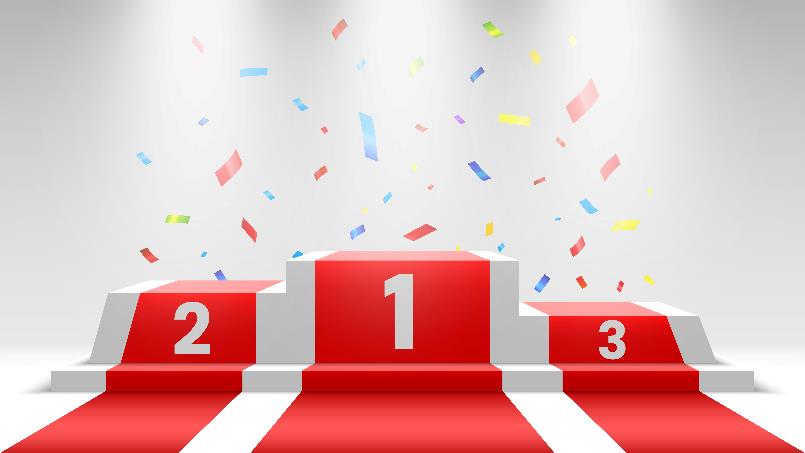 de kritiek
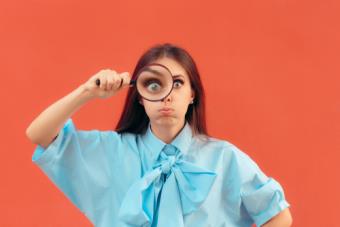 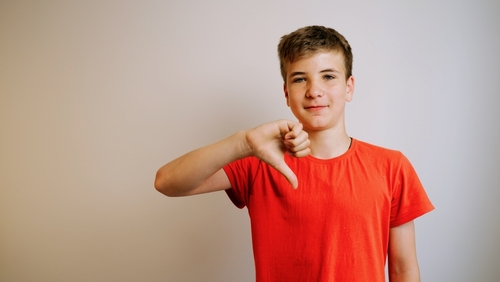 de cultuur
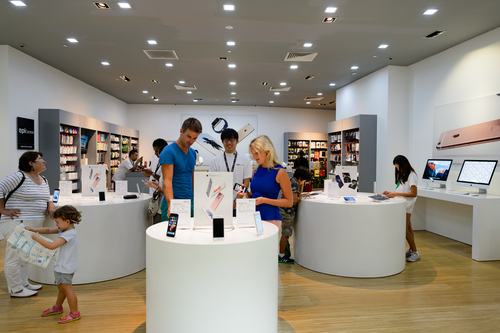 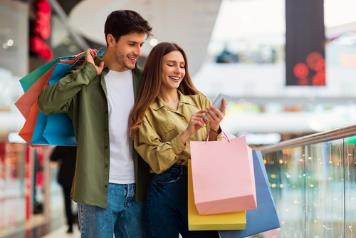 waaronder
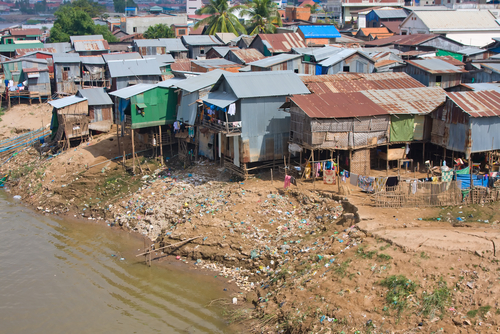 omstreden
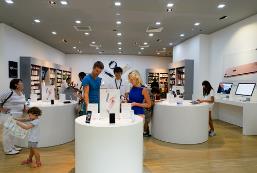 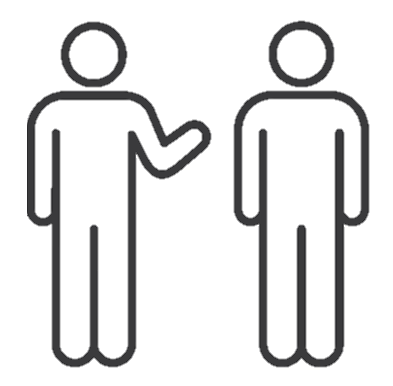 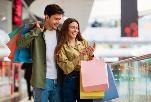 ontkennen
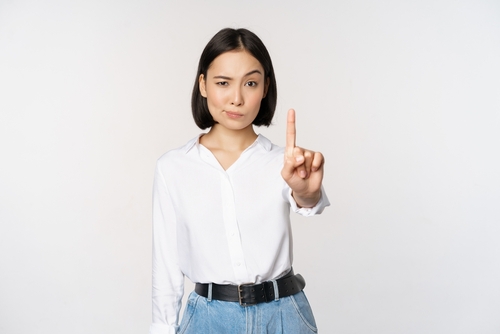 verwerken
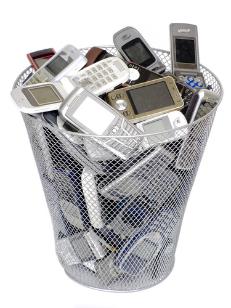 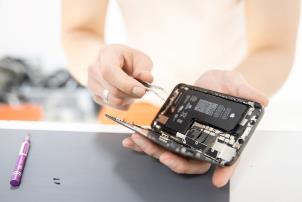 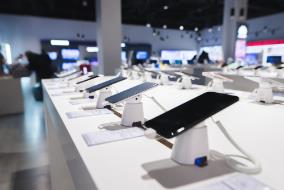 Op de woordmuur:
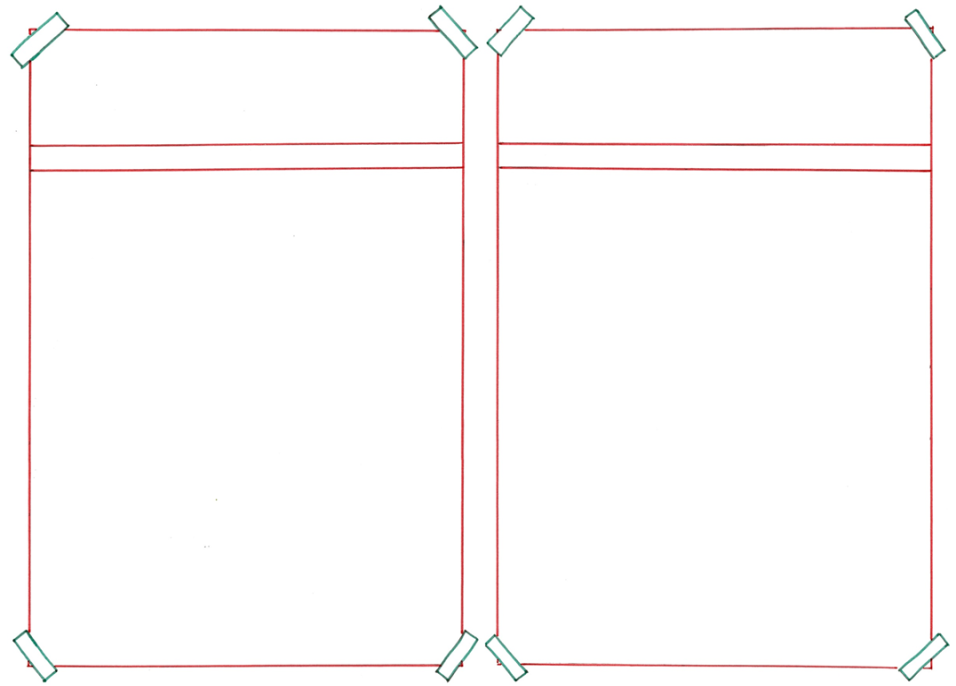 de natuur
de cultuur
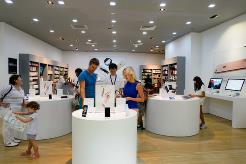 = de wereld van de planten en dieren 
 
 
 
   

I
 
In de natuur leven de dieren met wat er is, met wat ze hebben.
= de manier waarop een groep mensen leeft
 
 

 
    
In onze cultuur kopen we snel nieuwe mobieltjes.
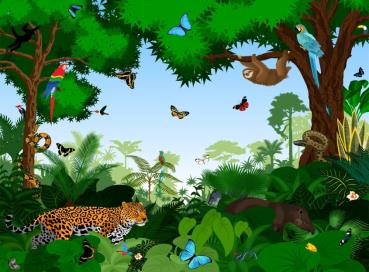 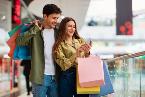 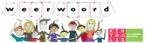 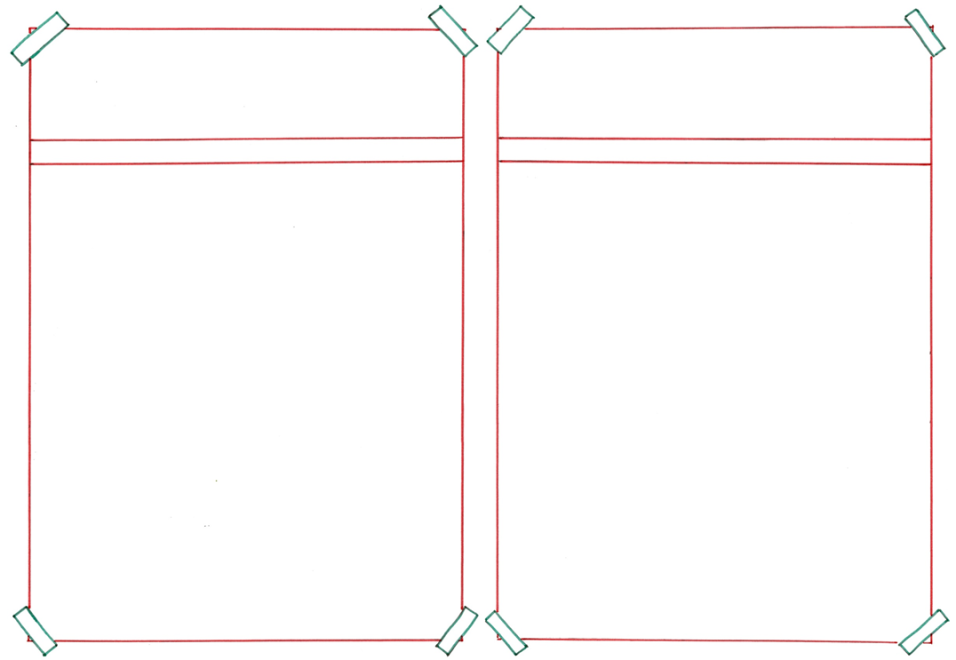 de kritiek
de pluim
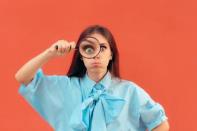 = een compliment voor iets dat heel goed is
 
 
 
 
 
 
Ik gaf hem een pluim voor het maken van de knikkerbaan. Ik vond het heel knap gemaakt.
= het noemen van fouten van iets of iemand

 
 
 
 


Er is ook kritiek op het evenement gsm-werpen.
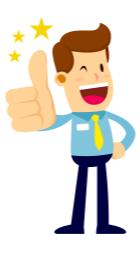 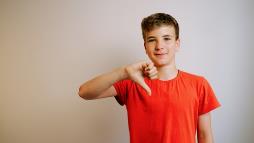 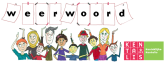 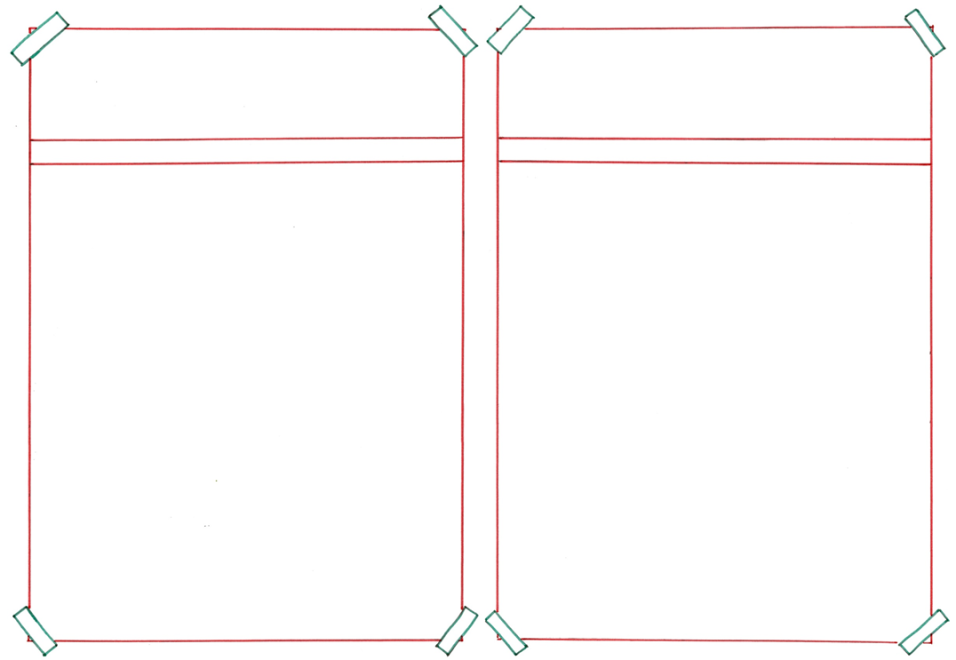 sindsdien
tot
= niet verder dan
 
 
 
 
 
  


Tot 2000 zat ik bij een zwemclub.
= vanaf die tijd

 
 
 
 


    Het gsm-werpen ontstond in 2000 in Finland. Sindsdien is het een jaarlijks evenement.
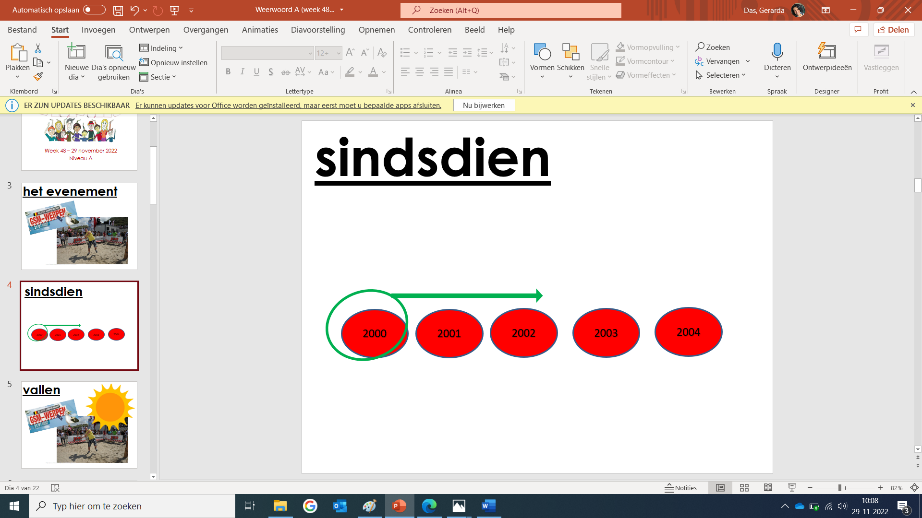 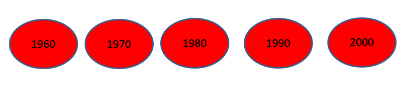 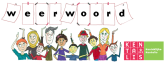 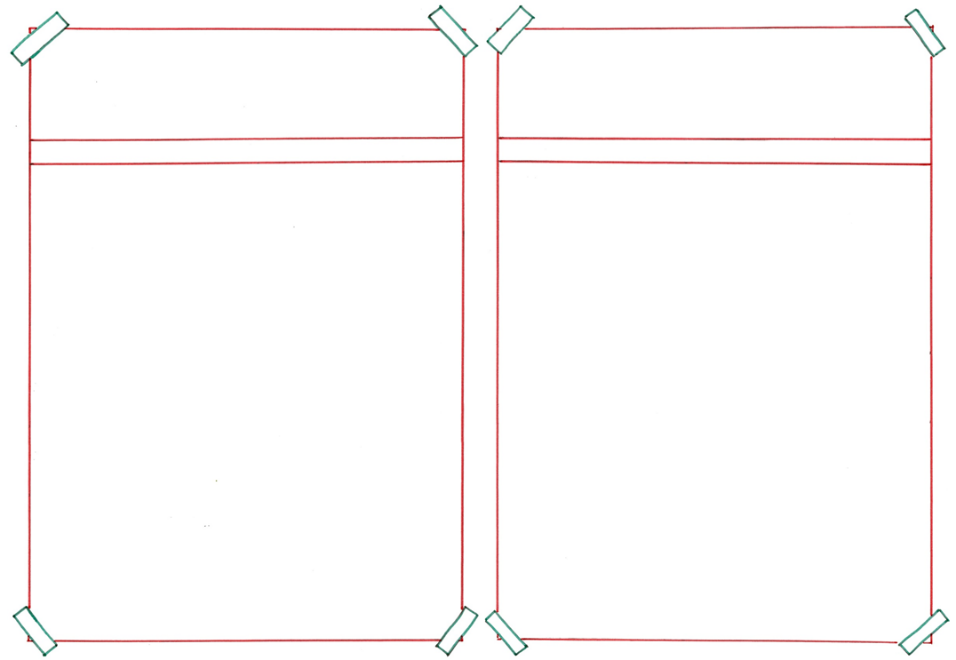 stellen
ontkennen
= zeggen dat het niet zo is 
 
 
 
 
  


Ik ontken dat anderen tevreden zijn met oude mobieltjes.
= zeggen dat het zo is, beweren
  
 
 

 
     
Anderen zijn echt tevreden met oude mobieltjes. Dat durf ik wel te stellen!
Dat is niet zo!
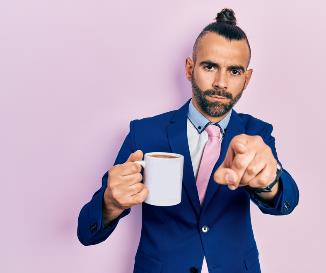 Dat is echt zo!
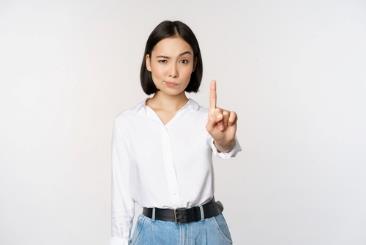 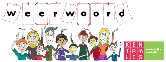 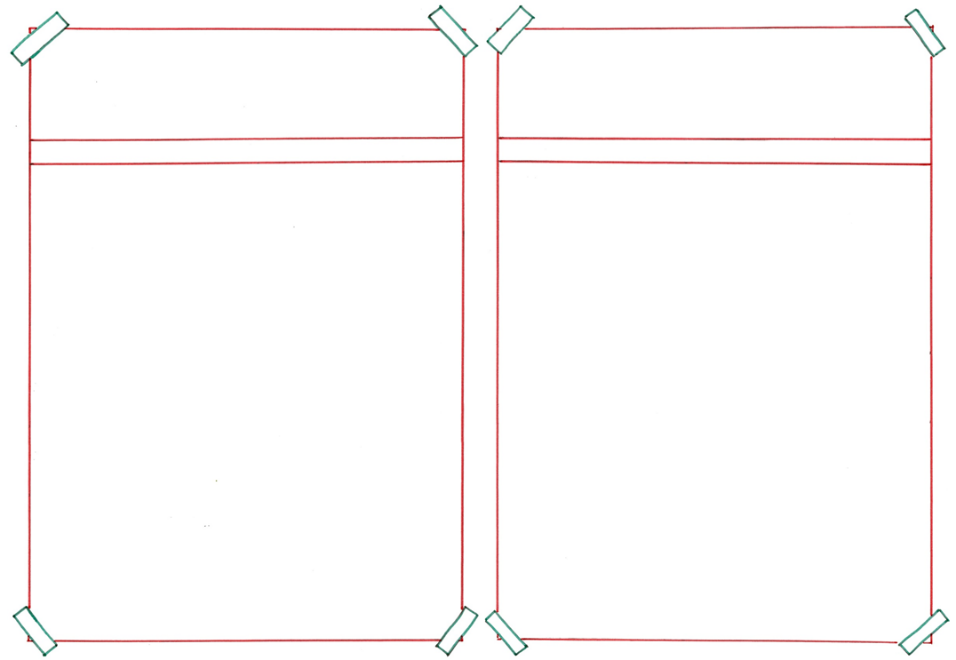 omstreden
onomstreden
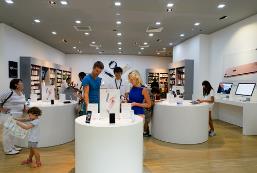 = iets waar veel over gepraat wordt
 


 

 
   Dat wij steeds maar nieuwe mobieltjes kopen is in andere landen omstreden.
= waarover geen verschil van mening bestaat
 

 
 
  


Zijn voetbalkwaliteiten zijn onomstreden.
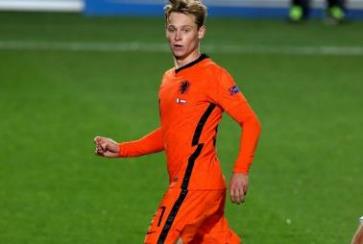 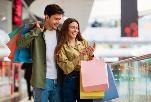 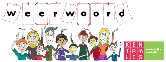 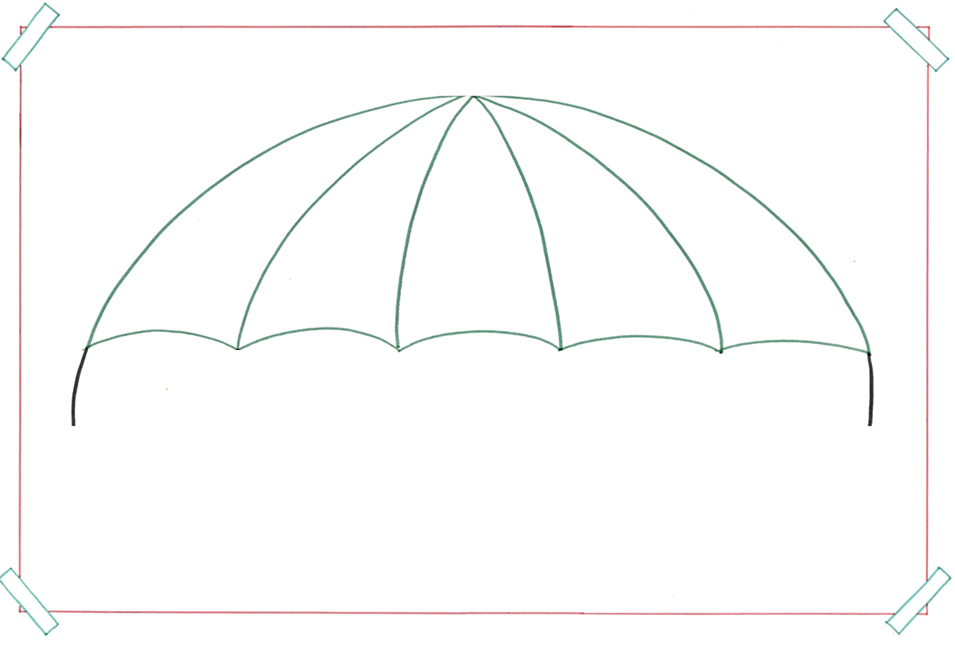 het evenement
= de grote gebeurtenis waar veel mensen naar kijken
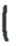 het WK voetbal
het Songfestival
het gsm-werpen
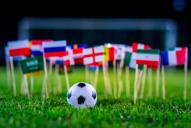 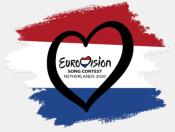 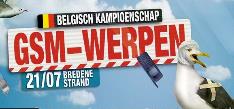 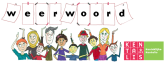 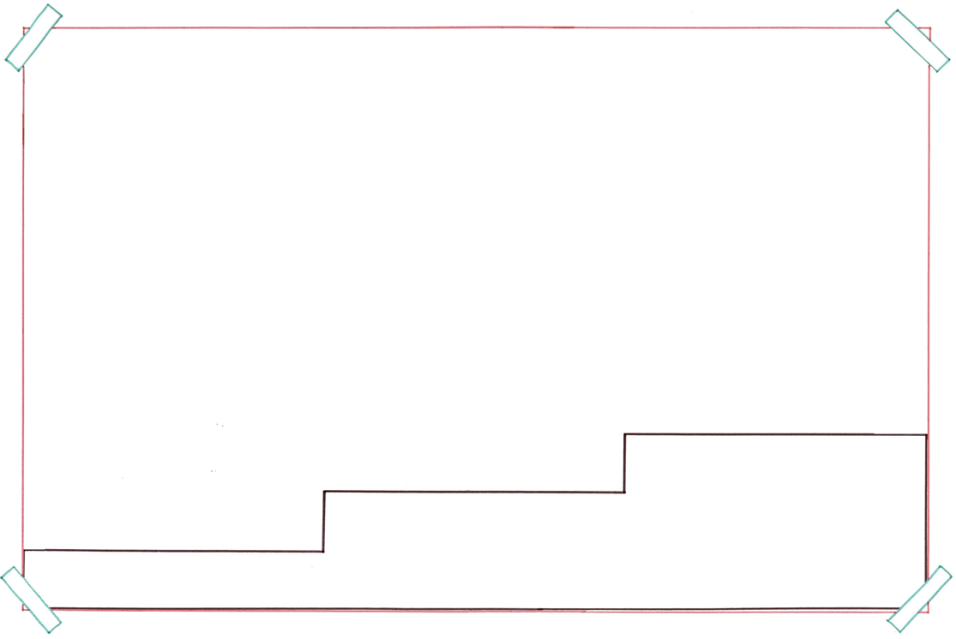 Aan het einde van de wedstrijd, komt altijd de uitslag. Ben je de beste, dan ben je de winnaar.
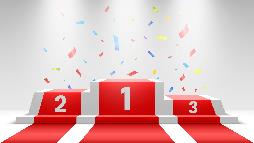 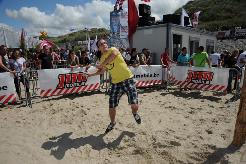 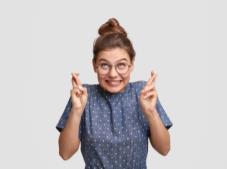 de uitslag
de wedstrijd
= de stand aan het einde van de wedstrijd
het plan
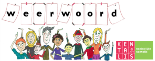 https://www.nieuwsblad.be/cnt/dmf20120722_00230680
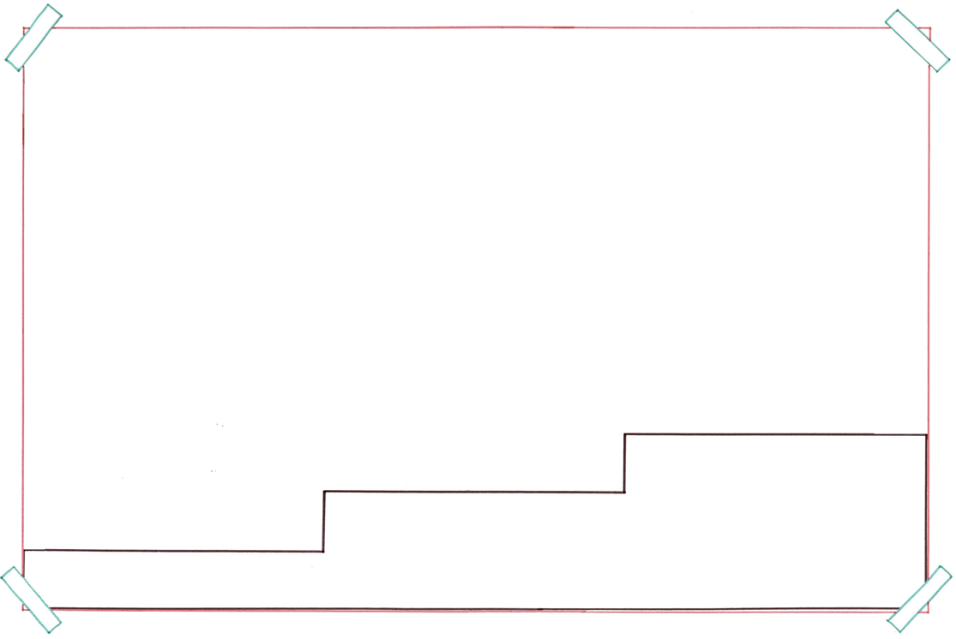 verwerken
= gebruiken bij het maken van iets
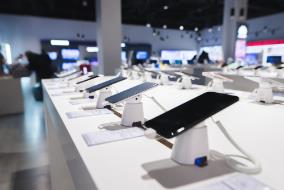 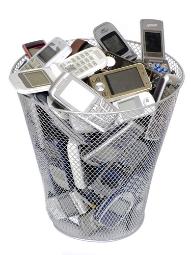 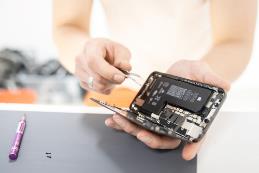 Ik verwerk oude mobieltjes tot nieuwe.
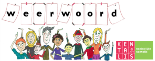 waaronder= waarbij, tussen welke








In andere landen, waaronder armere landen, 
is het snel weggooien van mobieltjes 
en een nieuwe kopen omstreden.
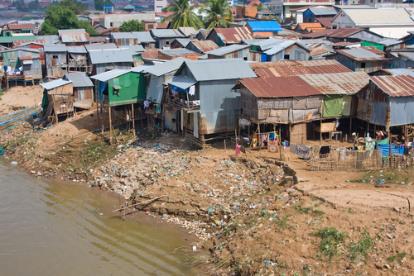 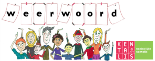 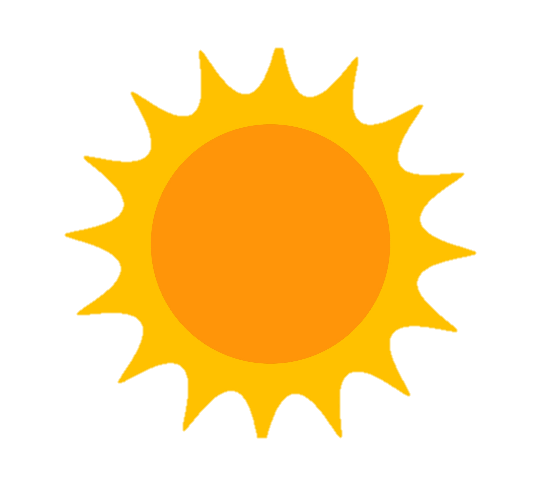 vallen= gebeuren









Het evenement gsm-werpen valt altijd in de zomer.
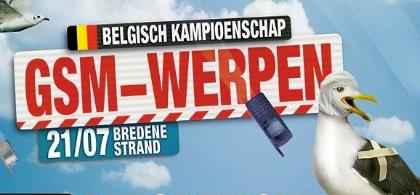 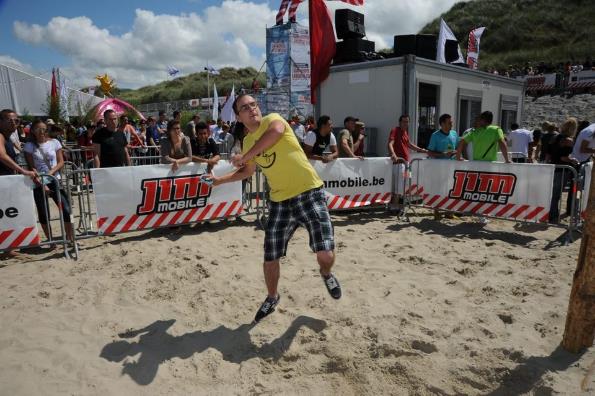 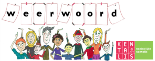 https://www.nieuwsblad.be/cnt/dmf20120722_00230680